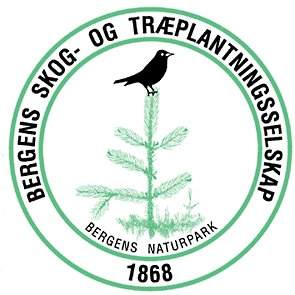 Skogbrannseminar «Er vi forberedt?» 
Øystein R. Simonsen 
Skogmester
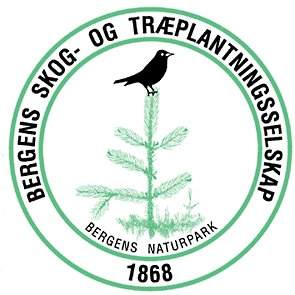 Tema
Om oss
Virksomhetsområde
Aktiviteter
Utfordringer knyttet til skogbrann
Praksis hos oss/forebygging
Ressurser vi kan bidra med
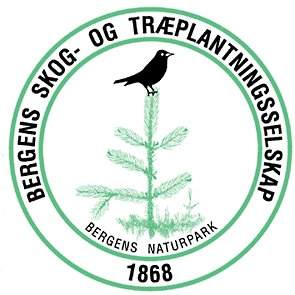 Fireskillingsklubben
Stiftet 6. august 1868
Bergens Skov- og Træplantingsselskap
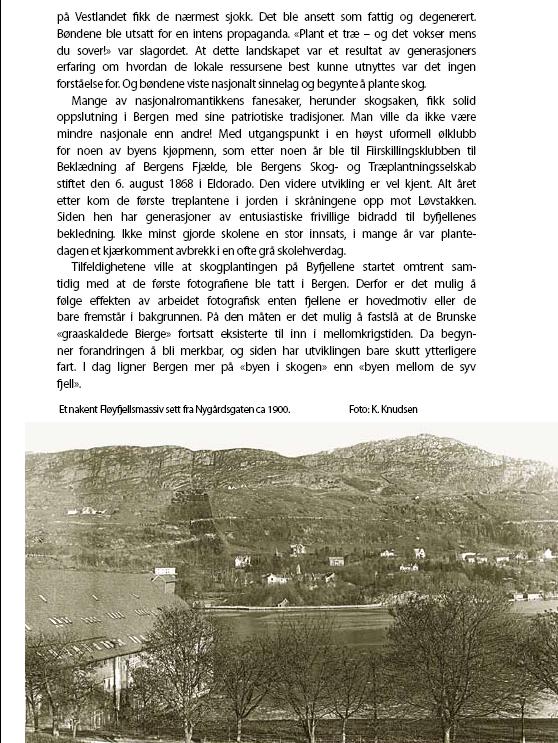 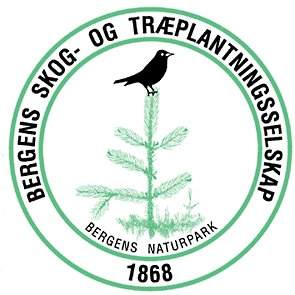 Øvre Bleken gård
Øvre Bleken kort tid etter 1770
Skogselskapet fikk overdradd
eiendommen i 1901
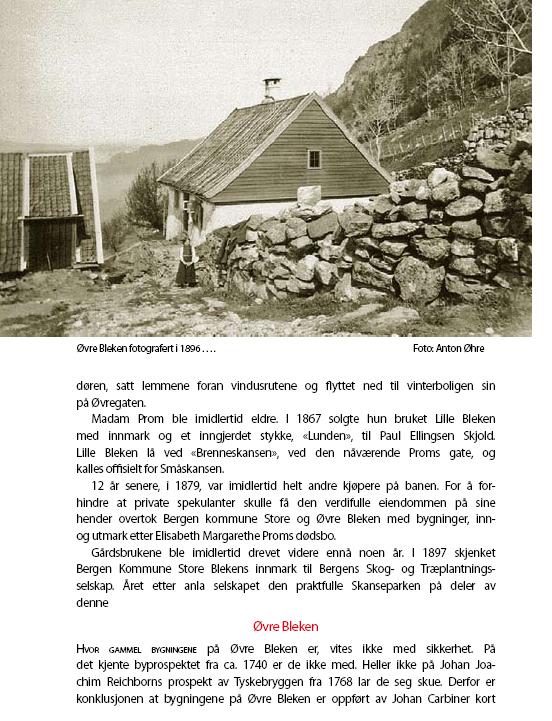 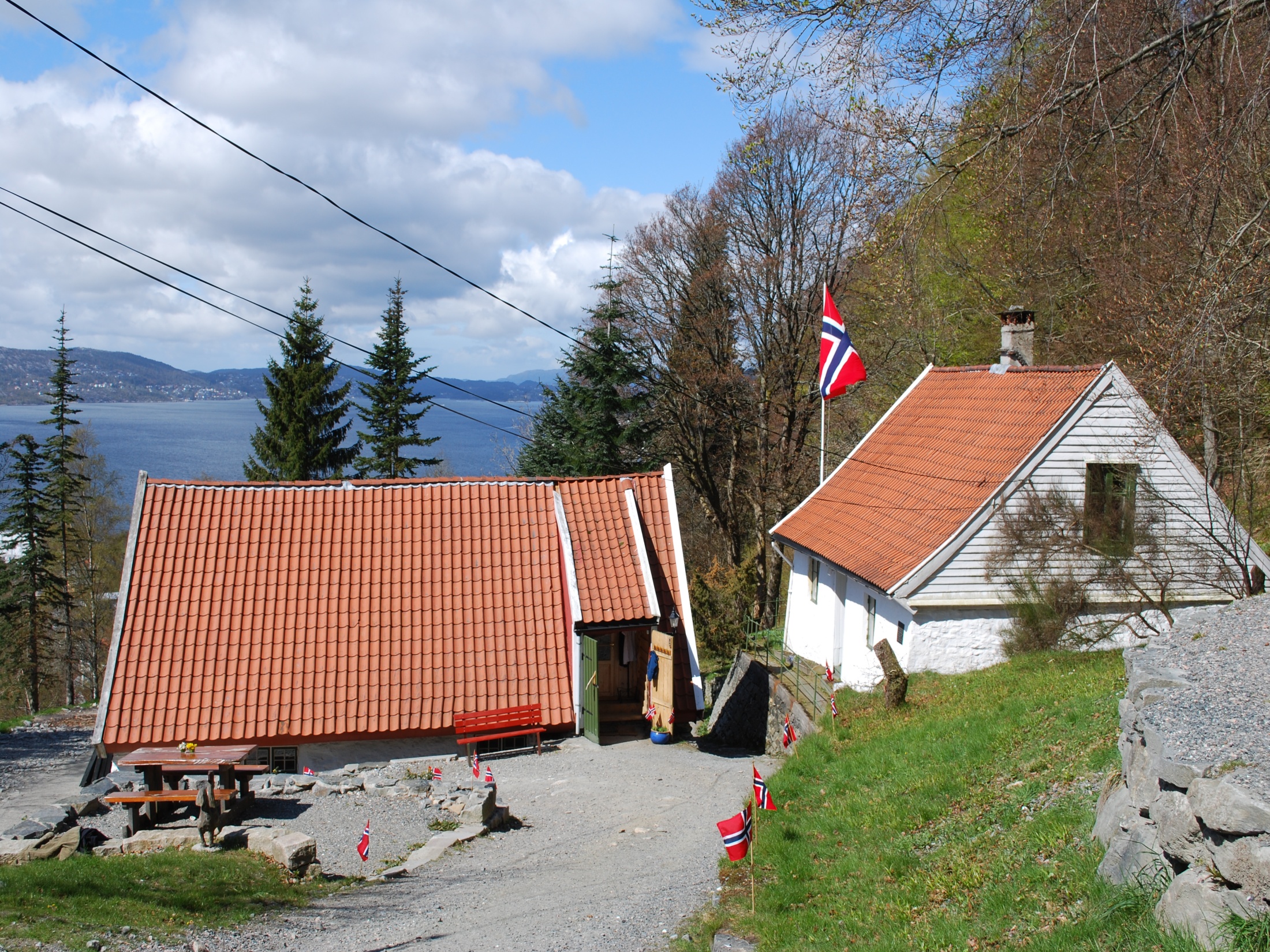 Øvre Bleken våningshuset og løen
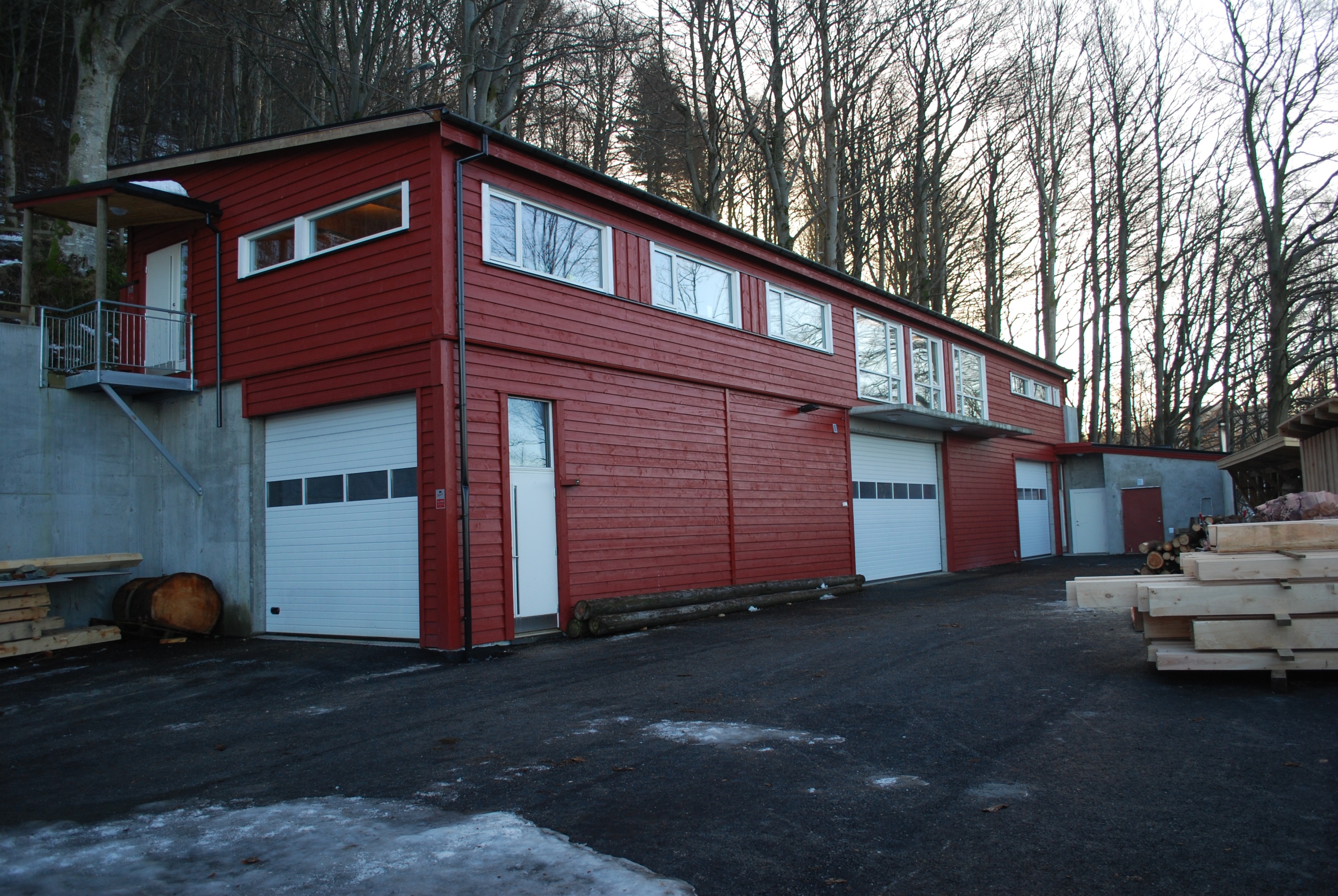 Nybygget på Øvre Bleken, åpnet i april 2012
Arealet
Tot ca. 16 200 daa
Prod ca. 6000 daa
Ca 100 000 m3
25 km veier i området
Ca 100 000 m3
Kommunens eiendom
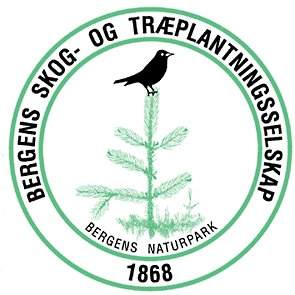 Forvaltningsavtalen
Årlig handlingsprogram kommunen.
Vedlikeholde anlegg, veier, stier, benker, andre installasjoner og informasjonstiltak for friluftsliv/fysisk aktivitet
Utføre tilsyn i området med rapporteringsplikt. Arrangementer ect. 
Skogskjøtsel (planting, ungskogpleie, tynning og avvirkning)
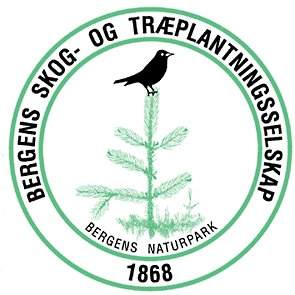 Annet vi driver med
Etablere rasteplasser/hvileområder
Gapahuker 
Grindaverksbygg
Ved 
Prosjektering av større prosjekter. Oppstemten
Informasjonsarbeid
Utleie
Pleie av uteområder
Saging av spesialsortiment 
Vindfall++
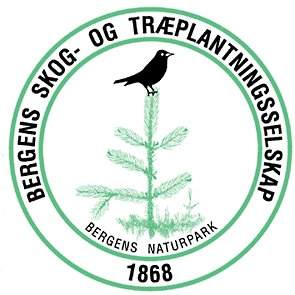 Noen utfordringer i området knyttet til skogbrann
Friluftsliv
Informasjon og oppfølging iht avtale 
Bålplasser, ferdsel og aktivitet, arrangement
Skogskjøtsel
Hogst: kjetting, vann, vær- og føreforhold, slukkere, motorsag, drivstoff, utstyr (kran på traktor), varmgang med mer.
Entreprenørhogster
Sag og egenaktivitet
Mobildekning
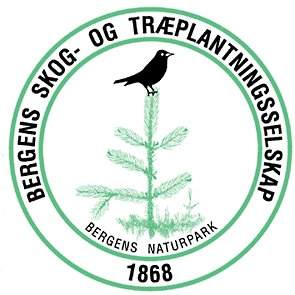 Praksis hos oss/forebygging
Sikker jobbanalyse
Planlegging
HMS
Bevisstgjøring
Varslingsrutiner
Friluftsliv/turisme informasjon
Tiltak, service og vedlikehold av utstyr
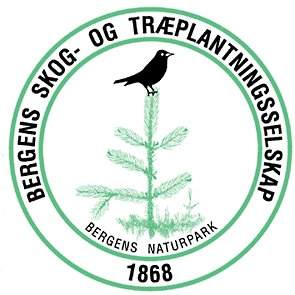 Hva kan vi bidra med?
Planlegging, kartlegging og tilrettelegging.
Øyne og ører der ute
Lokalkunnskap knyttet til området
Vann, tilgjengelighet, skogtyper, veier 
Utstyr
Lokaler
Kunnskap om skogen
Aktivitet i området
Mannskap: fire ansatte + 32 frivillige
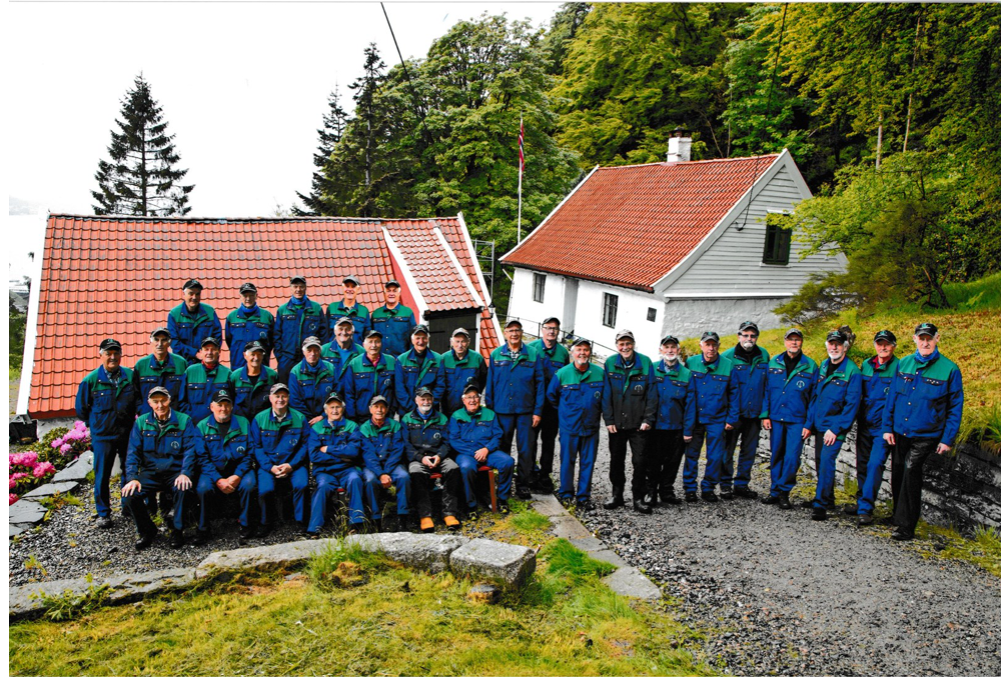 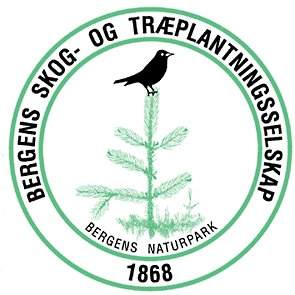 Utstyr
3 traktorer
1 traktorhenger
1 tømmerhenger med kran
2 vinsj
1 minigraver
Skogsutstyr (motorsager, ryddesager etc.)
1 bil
1 ATV
Spader, hakker osv.
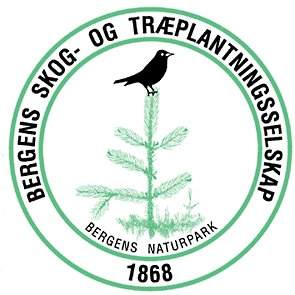 Så er vi forberedt?
”Liten bedrift” med et stort område
Vi ønsker ett samarbeid
Være en del av beredskapen
Erfarings- og kunnskapsdeling -> sterkere sammen
Øvelse gjør mester!
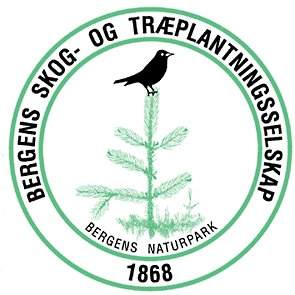 Avslutningsvis
Spørsmål og innspill?
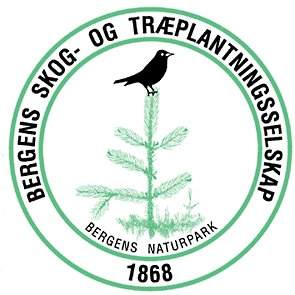 Takk for oppmerksomheten